Practise reading key Bible verses
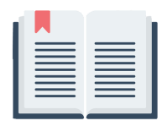 Welcome to the 
Practise your English class
خوش آمدید به
کلاس زبان انگلیسی خود را تمرین کنید
بەخێربێن بۆ
پۆلی زمانی ئینگلیزی خۆت مەشق بکە
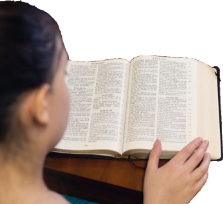 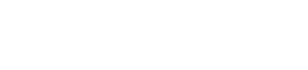 Rev 1
Practise reading key Bible verses
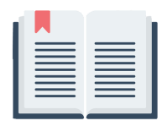 We will practise reading important Bible verses
ما خواندن آیات مهم کتاب مقدس را تمرین خواهیم کرد
ئێمە مەشق دەکەین بە خوێندنەوەی ئایەتە گرنگەکانی کتێبی پیرۆز
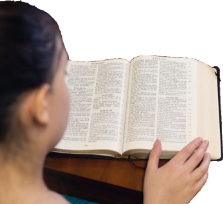 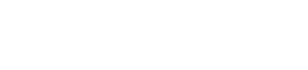 Rev 1
Practise reading key Bible verses
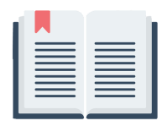 We will look at groups of verses that show the Bible message
ما به گروه‌هایی از آیات که پیام کتاب مقدس را نشان می‌دهند نگاه خواهیم کرد
سەیری کۆمەڵێک ئایەت دەکەین کە پەیامی کتێبی پیرۆز نیشان دەدەن
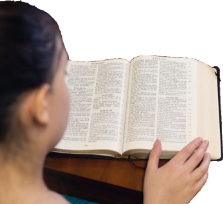 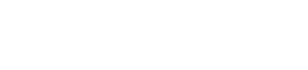 Rev 1
Practise reading key Bible verses
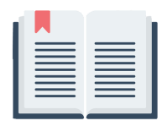 We will start with a prayer
با دعا شروع می کنیم
بە دوعایەک دەست پێدەکەین
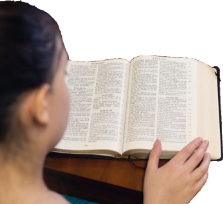 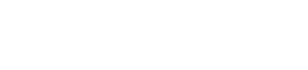 Rev 1
Practise reading key Bible verses
Verses that tell us that the Jews are part of God’s plan of salvation
آیاتی که به ما می گوید که یهودیان بخشی از برنامه نجات خدا هستند
ئەو ئایەتانەی پێمان دەڵێن جولەکەکان بەشێکن لە پلانی ڕزگاری خودا
Rev 1
Practise reading key Bible verses
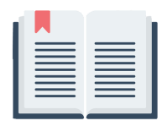 John chapter 4 verse 22
                                 22:4 یۆحەنا    22:4 یوحنا
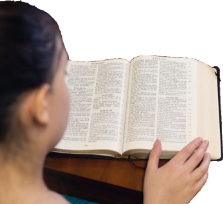 Rev 1
[Speaker Notes: Read the verse reference in English. Then ask everyone to practise reading the reference in English.]
Practise reading key Bible verses
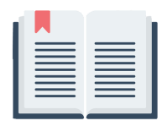 John chapter 4 verse 22
                                 22:4 یۆحەنا    22:4 یوحنا
You worship what you do not know; we worship what we know, for salvation is from the Jews.
شما آنچه را نمی‌شناسید می‌پرستید، امّا ما آنچه را می‌شناسیم می‌پرستیم، زیرا نجات به‌‌واسطة قوم یهود فراهم می‌آید.
ئەوەی ئێوە دەیپەرستن نایناسن، بەڵام ئەوەی ئێمە دەیپەرستین دەیناسین، چونکە ڕزگاری لە جولەکەوەیە.
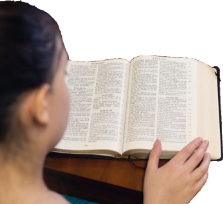 Rev 1
[Speaker Notes: Read each verse section in English. Then ask everyone to practise reading each verse section in English. Then practise reading all the verse in English.]
Practise reading key Bible verses
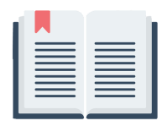 John chapter 4 verse 22
                                 22:4 یۆحەنا    22:4 یوحنا
You worship what you do not know; we worship what we know, for salvation is from the Jews.
شما آنچه را نمی‌شناسید می‌پرستید، امّا ما آنچه را می‌شناسیم می‌پرستیم، زیرا نجات به‌‌واسطة قوم یهود فراهم می‌آید.
ئەوەی ئێوە دەیپەرستن نایناسن، بەڵام ئەوەی ئێمە دەیپەرستین دەیناسین، چونکە ڕزگاری لە جولەکەوەیە.
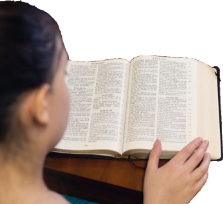 Rev 1
[Speaker Notes: Read each verse section in English. Then ask everyone to practise reading each verse section in English. Then practise reading all the verse in English.]
Practise reading key Bible verses
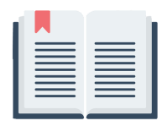 John chapter 4 verse 22
                                 22:4 یۆحەنا    22:4 یوحنا
You worship what you do not know; we worship what we know, for salvation is from the Jews.
شما آنچه را نمی‌شناسید می‌پرستید، امّا ما آنچه را می‌شناسیم می‌پرستیم، زیرا نجات به‌‌واسطة قوم یهود فراهم می‌آید.
ئەوەی ئێوە دەیپەرستن نایناسن، بەڵام ئەوەی ئێمە دەیپەرستین دەیناسین، چونکە ڕزگاری لە جولەکەوەیە.
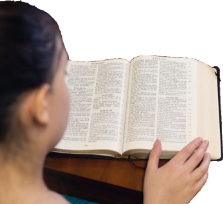 Rev 1
[Speaker Notes: Read each verse section in English. Then ask everyone to practise reading each verse section in English. Then practise reading all the verse in English.]
Practise reading key Bible verses
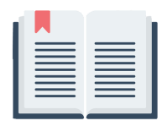 Acts chapter 26 verses 6 and 7
                                 7,6:26 کردار    7,6:26 اعمال رسولان
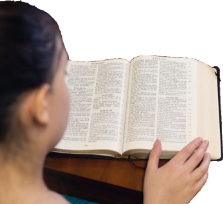 Rev 1
[Speaker Notes: Read each verse section in English. Then ask everyone to practise reading each verse section in English. Then practise reading all the verse in English.]
Practise reading key Bible verses
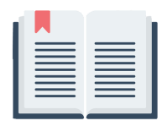 Acts chapter 26 verses 6 and 7
                                 7,6:26 کردار    7,6:26 اعمال رسولان
And now I stand here on trial because of my hope in the promise made by God to our fathers, to which our twelve tribes hope to attain, as they earnestly worship night and day. And for this hope I am accused by Jews, O king!
و امروز به‌‌خاطر امید به آنچه خدا به پدران ما وعده داده است، محاکمه می‌شوم. این همان وعده‌ای است که دوازده قبیلة ما از صمیم دل، شب و روز به امید دستیابی به آن عبادت می‌کنند. آری، ای پادشاه، در خصوص همین امید است که یهودیان مرا متهم می‌کنند.
ئێستاش حوکم دەدرێم لەبەر ئەوەی هیوام بەو بەڵێنە هەیە کە خودا بە باوباپیرانمانی داوە. ئەمە ئەو بەڵێنەیە کە دوازدە هۆزەکەمان شەو و ڕۆژ بە هیوای هاتنەدی، بە پەرۆشەوە خواپەرستی دەکەن. ئەی پاشا، لەبەر ئەم هیوایە جولەکە تۆمەتبارم دەکەن
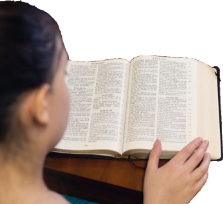 Rev 1
[Speaker Notes: Read each verse section in English. Then ask everyone to practise reading each verse section in English. Then practise reading all the verse in English.]
Practise reading key Bible verses
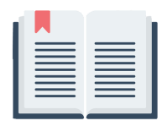 Acts chapter 26 verses 6 and 7
                                 7,6:26 کردار    7,6:26 اعمال رسولان
And now I stand here on trial because of my hope in the promise made by God to our fathers, to which our twelve tribes hope to attain, as they earnestly worship night and day. And for this hope I am accused by Jews, O king!
و امروز به‌‌خاطر امید به آنچه خدا به پدران ما وعده داده است، محاکمه می‌شوم. این همان وعده‌ای است که دوازده قبیلة ما از صمیم دل، شب و روز به امید دستیابی به آن عبادت می‌کنند. آری، ای پادشاه، در خصوص همین امید است که یهودیان مرا متهم می‌کنند.
ئێستاش حوکم دەدرێم لەبەر ئەوەی هیوام بەو بەڵێنە هەیە کە خودا بە باوباپیرانمانی داوە. ئەمە ئەو بەڵێنەیە کە دوازدە هۆزەکەمان شەو و ڕۆژ بە هیوای هاتنەدی، بە پەرۆشەوە خواپەرستی دەکەن. ئەی پاشا، لەبەر ئەم هیوایە جولەکە تۆمەتبارم دەکەن
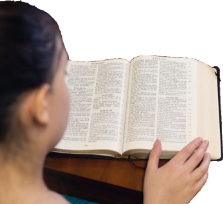 Rev 1
[Speaker Notes: Read each verse section in English. Then ask everyone to practise reading each verse section in English. Then practise reading all the verse in English.]
Practise reading key Bible verses
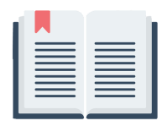 Acts chapter 26 verses 6 and 7
                                 7,6:26 کردار    7,6:26 اعمال رسولان
And now I stand here on trial because of my hope in the promise made by God to our fathers, to which our twelve tribes hope to attain, as they earnestly worship night and day. And for this hope I am accused by Jews, O king!
و امروز به‌‌خاطر امید به آنچه خدا به پدران ما وعده داده است، محاکمه می‌شوم. این همان وعده‌ای است که دوازده قبیلة ما از صمیم دل، شب و روز به امید دستیابی به آن عبادت می‌کنند. آری، ای پادشاه، در خصوص همین امید است که یهودیان مرا متهم می‌کنند.
ئێستاش حوکم دەدرێم لەبەر ئەوەی هیوام بەو بەڵێنە هەیە کە خودا بە باوباپیرانمانی داوە. ئەمە ئەو بەڵێنەیە کە دوازدە هۆزەکەمان شەو و ڕۆژ بە هیوای هاتنەدی، بە پەرۆشەوە خواپەرستی دەکەن. ئەی پاشا، لەبەر ئەم هیوایە جولەکە تۆمەتبارم دەکەن
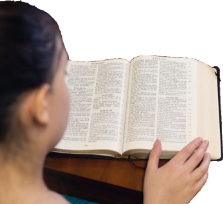 Rev 1
[Speaker Notes: Read each verse section in English. Then ask everyone to practise reading each verse section in English. Then practise reading all the verse in English.]
Practise reading key Bible verses
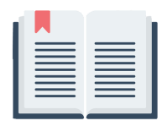 Acts chapter 26 verses 6 and 7
                                 7,6:26 کردار    7,6:26 اعمال رسولان
And now I stand here on trial because of my hope in the promise made by God to our fathers, to which our twelve tribes hope to attain, as they earnestly worship night and day. And for this hope I am accused by Jews, O king!
و امروز به‌‌خاطر امید به آنچه خدا به پدران ما وعده داده است، محاکمه می‌شوم. این همان وعده‌ای است که دوازده قبیلة ما از صمیم دل، شب و روز به امید دستیابی به آن عبادت می‌کنند. آری، ای پادشاه، در خصوص همین امید است که یهودیان مرا متهم می‌کنند.
ئێستاش حوکم دەدرێم لەبەر ئەوەی هیوام بەو بەڵێنە هەیە کە خودا بە باوباپیرانمانی داوە. ئەمە ئەو بەڵێنەیە کە دوازدە هۆزەکەمان شەو و ڕۆژ بە هیوای هاتنەدی، بە پەرۆشەوە خواپەرستی دەکەن. ئەی پاشا، لەبەر ئەم هیوایە جولەکە تۆمەتبارم دەکەن
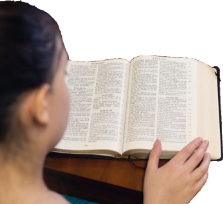 Rev 1
[Speaker Notes: Read each verse section in English. Then ask everyone to practise reading each verse section in English. Then practise reading all the verse in English.]
Practise reading key Bible verses
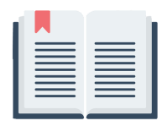 Acts chapter 26 verses 6 and 7
                                 7,6:26 کردار    7,6:26 اعمال رسولان
And now I stand here on trial because of my hope in the promise made by God to our fathers, to which our twelve tribes hope to attain, as they earnestly worship night and day. And for this hope I am accused by Jews, O king!
و امروز به‌‌خاطر امید به آنچه خدا به پدران ما وعده داده است، محاکمه می‌شوم. این همان وعده‌ای است که دوازده قبیلة ما از صمیم دل، شب و روز به امید دستیابی به آن عبادت می‌کنند. آری، ای پادشاه، در خصوص همین امید است که یهودیان مرا متهم می‌کنند.
ئێستاش حوکم دەدرێم لەبەر ئەوەی هیوام بەو بەڵێنە هەیە کە خودا بە باوباپیرانمانی داوە. ئەمە ئەو بەڵێنەیە کە دوازدە هۆزەکەمان شەو و ڕۆژ بە هیوای هاتنەدی، بە پەرۆشەوە خواپەرستی دەکەن. ئەی پاشا، لەبەر ئەم هیوایە جولەکە تۆمەتبارم دەکەن
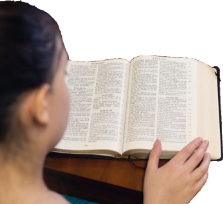 Rev 1
[Speaker Notes: Read each verse section in English. Then ask everyone to practise reading each verse section in English. Then practise reading all the verse in English.]
Practise reading key Bible verses
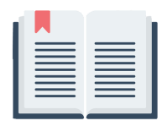 Acts chapter 28 verse 20
                                 20:28 کردار    20:28 اعمال رسولان
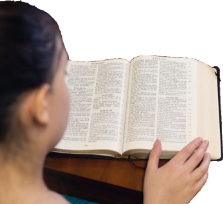 Rev 1
[Speaker Notes: Read each verse section in English. Then ask everyone to practise reading each verse section in English. Then practise reading all the verse in English.]
Practise reading key Bible verses
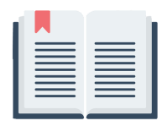 Acts chapter 28 verse 20
                                 20:28 کردار    20:28 اعمال رسولان
For this reason, therefore, I have asked to see you and speak with you, since it is because of the hope of Israel that I am wearing this chain
از همین‌‌رو خواستم شما را ببینم و با شما سخن بگویم، زیرا به‌‌خاطر امید اسرائیل است که مرا بدین زنجیر بسته‌اند.
لەبەر ئەوە داوام کرد بتانبینم و قسەتان لەگەڵ بکەم، چونکە لە پێناوی هیوای ئیسرائیل ئەم زنجیرەم پێوەیە.
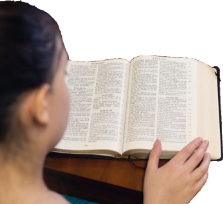 Rev 1
[Speaker Notes: Read each verse section in English. Then ask everyone to practise reading each verse section in English. Then practise reading all the verse in English.]
Practise reading key Bible verses
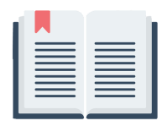 Acts chapter 28 verse 20
                                 20:28 کردار    20:28 اعمال رسولان
For this reason, therefore, I have asked to see you and speak with you, since it is because of the hope of Israel that I am wearing this chain
از همین‌‌رو خواستم شما را ببینم و با شما سخن بگویم، زیرا به‌‌خاطر امید اسرائیل است که مرا بدین زنجیر بسته‌اند.
لەبەر ئەوە داوام کرد بتانبینم و قسەتان لەگەڵ بکەم، چونکە لە پێناوی هیوای ئیسرائیل ئەم زنجیرەم پێوەیە.
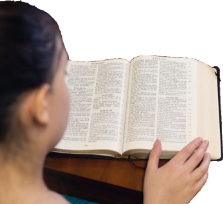 Rev 1
[Speaker Notes: Read each verse section in English. Then ask everyone to practise reading each verse section in English. Then practise reading all the verse in English.]
Practise reading key Bible verses
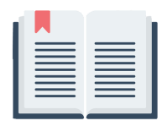 Acts chapter 28 verse 20
                                 20:28 کردار    20:28 اعمال رسولان
For this reason, therefore, I have asked to see you and speak with you, since it is because of the hope of Israel that I am wearing this chain
از همین‌‌رو خواستم شما را ببینم و با شما سخن بگویم، زیرا به‌‌خاطر امید اسرائیل است که مرا بدین زنجیر بسته‌اند.
لەبەر ئەوە داوام کرد بتانبینم و قسەتان لەگەڵ بکەم، چونکە لە پێناوی هیوای ئیسرائیل ئەم زنجیرەم پێوەیە.
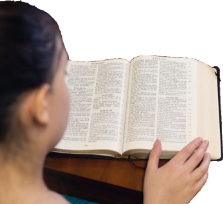 Rev 1
[Speaker Notes: Read each verse section in English. Then ask everyone to practise reading each verse section in English. Then practise reading all the verse in English.]
Verses that give the promises that God made to the Jews’ father Abraham
آیاتی که وعده هایی را می دهد که خداوند به پدر یهودیان ابراهیم داده است
ئەو ئایەتانەی کە ئەو بەڵێنانە دەدەن کە خودا بە ئیبراهیمی باوکی جولەکەکان داوە
Rev 1
Practise reading key Bible verses
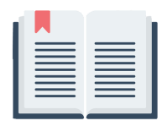 Genesis chapter 12 verses 2 and 3
                                 3,2:12 پەیدابوون    3,2:12 پدایش
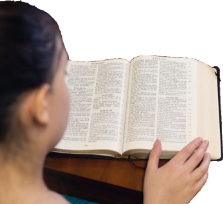 Rev 1
[Speaker Notes: Read each verse section in English. Then ask everyone to practise reading each verse section in English. Then practise reading all the verse in English.]
Practise reading key Bible verses
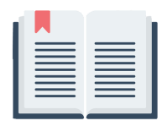 Genesis chapter 12 verses 2 and 3
                                 3,2:12 پەیدابوون    3,2:12 پدایش
And I will make of you a great nation, and I will bless you and make your name great, so that you will be a blessing. I will bless those who bless you, and him who dishonours you I will curse, and in you all the families of the earth shall be blessed.
از تو قومی بزرگ پدید خواهم آورد و تو را برکت خواهم داد؛ نام تو را بزرگ خواهم ساخت و تو برکت خواهی بود. برکت خواهم داد به کسانی که تو را برکت دهند، و لعنت خواهم کرد کسی را که تو را لعنت کند؛ و همۀ طوایف زمین به واسطۀ تو برکت خواهند یافت.»
«جا دەتکەمە نەتەوەیەکی مەزن، بەرەکەتدارت دەکەم، ناوت مەزن دەکەم، دەبیتە بەرەکەت .ئەوانەی داوای بەرەکەتت بۆ دەکەن بەرەکەتداریان دەکەم، نەفرەتیش لە نەفرەتکارانت دەکەم. هەموو نەتەوەکانی سەر زەویش لە ڕێگەی تۆوە بەرەکەتدار دەبن.»
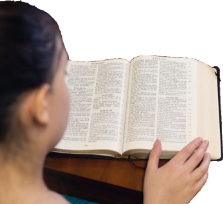 Rev 1
[Speaker Notes: Read each verse section in English. Then ask everyone to practise reading each verse section in English. Then practise reading all the verse in English.]
Practise reading key Bible verses
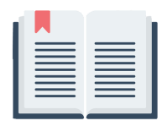 Genesis chapter 12 verses 2 and 3
                                 3,2:12 پەیدابوون    3,2:12 پدایش
And I will make of you a great nation, and I will bless you and make your name great, so that you will be a blessing. I will bless those who bless you, and him who dishonours you I will curse, and in you all the families of the earth shall be blessed.
از تو قومی بزرگ پدید خواهم آورد و تو را برکت خواهم داد؛ نام تو را بزرگ خواهم ساخت و تو برکت خواهی بود. برکت خواهم داد به کسانی که تو را برکت دهند، و لعنت خواهم کرد کسی را که تو را لعنت کند؛ و همۀ طوایف زمین به واسطۀ تو برکت خواهند یافت.»
«جا دەتکەمە نەتەوەیەکی مەزن، بەرەکەتدارت دەکەم، ناوت مەزن دەکەم، دەبیتە بەرەکەت .ئەوانەی داوای بەرەکەتت بۆ دەکەن بەرەکەتداریان دەکەم، نەفرەتیش لە نەفرەتکارانت دەکەم. هەموو نەتەوەکانی سەر زەویش لە ڕێگەی تۆوە بەرەکەتدار دەبن.»
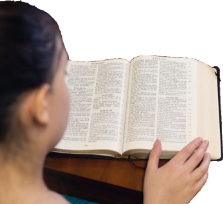 Rev 1
[Speaker Notes: Read each verse section in English. Then ask everyone to practise reading each verse section in English. Then practise reading all the verse in English.]
Practise reading key Bible verses
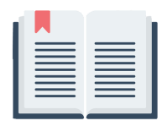 Genesis chapter 12 verses 2 and 3
                                 3,2:12 پەیدابوون    3,2:12 پدایش
And I will make of you a great nation, and I will bless you and make your name great, so that you will be a blessing. I will bless those who bless you, and him who dishonours you I will curse, and in you all the families of the earth shall be blessed.
از تو قومی بزرگ پدید خواهم آورد و تو را برکت خواهم داد؛ نام تو را بزرگ خواهم ساخت و تو برکت خواهی بود. برکت خواهم داد به کسانی که تو را برکت دهند، و لعنت خواهم کرد کسی را که تو را لعنت کند؛ و همۀ طوایف زمین به واسطۀ تو برکت خواهند یافت.»
«جا دەتکەمە نەتەوەیەکی مەزن، بەرەکەتدارت دەکەم، ناوت مەزن دەکەم، دەبیتە بەرەکەت .ئەوانەی داوای بەرەکەتت بۆ دەکەن بەرەکەتداریان دەکەم، نەفرەتیش لە نەفرەتکارانت دەکەم. هەموو نەتەوەکانی سەر زەویش لە ڕێگەی تۆوە بەرەکەتدار دەبن.»
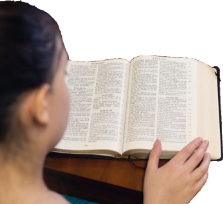 Rev 1
[Speaker Notes: Read each verse section in English. Then ask everyone to practise reading each verse section in English. Then practise reading all the verse in English.]
Practise reading key Bible verses
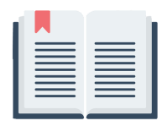 Genesis chapter 12 verses 2 and 3
                                 3,2:12 پەیدابوون    3,2:12 پدایش
And I will make of you a great nation, and I will bless you and make your name great, so that you will be a blessing. I will bless those who bless you, and him who dishonours you I will curse, and in you all the families of the earth shall be blessed.
از تو قومی بزرگ پدید خواهم آورد و تو را برکت خواهم داد؛ نام تو را بزرگ خواهم ساخت و تو برکت خواهی بود. برکت خواهم داد به کسانی که تو را برکت دهند، و لعنت خواهم کرد کسی را که تو را لعنت کند؛ و همۀ طوایف زمین به واسطۀ تو برکت خواهند یافت.»
«جا دەتکەمە نەتەوەیەکی مەزن، بەرەکەتدارت دەکەم، ناوت مەزن دەکەم، دەبیتە بەرەکەت .ئەوانەی داوای بەرەکەتت بۆ دەکەن بەرەکەتداریان دەکەم، نەفرەتیش لە نەفرەتکارانت دەکەم. هەموو نەتەوەکانی سەر زەویش لە ڕێگەی تۆوە بەرەکەتدار دەبن.»
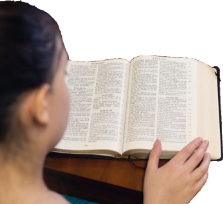 Rev 1
[Speaker Notes: Read each verse section in English. Then ask everyone to practise reading each verse section in English. Then practise reading all the verse in English.]
Practise reading key Bible verses
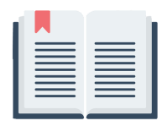 Genesis chapter 12 verses 2 and 3
                                 3,2:12 پەیدابوون    3,2:12 پدایش
And I will make of you a great nation, and I will bless you and make your name great, so that you will be a blessing. I will bless those who bless you, and him who dishonours you I will curse, and in you all the families of the earth shall be blessed.
از تو قومی بزرگ پدید خواهم آورد و تو را برکت خواهم داد؛ نام تو را بزرگ خواهم ساخت و تو برکت خواهی بود. برکت خواهم داد به کسانی که تو را برکت دهند، و لعنت خواهم کرد کسی را که تو را لعنت کند؛ و همۀ طوایف زمین به واسطۀ تو برکت خواهند یافت.»
«جا دەتکەمە نەتەوەیەکی مەزن، بەرەکەتدارت دەکەم، ناوت مەزن دەکەم، دەبیتە بەرەکەت .ئەوانەی داوای بەرەکەتت بۆ دەکەن بەرەکەتداریان دەکەم، نەفرەتیش لە نەفرەتکارانت دەکەم. هەموو نەتەوەکانی سەر زەویش لە ڕێگەی تۆوە بەرەکەتدار دەبن.»
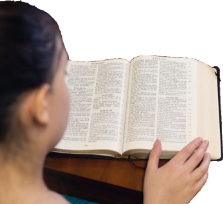 Rev 1
[Speaker Notes: Read each verse section in English. Then ask everyone to practise reading each verse section in English. Then practise reading all the verse in English.]
Practise reading key Bible verses
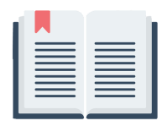 Genesis chapter 12 verses 2 and 3
                                 3,2:12 پەیدابوون    3,2:12 پدایش
And I will make of you a great nation, and I will bless you and make your name great, so that you will be a blessing. I will bless those who bless you, and him who dishonours you I will curse, and in you all the families of the earth shall be blessed.
از تو قومی بزرگ پدید خواهم آورد و تو را برکت خواهم داد؛ نام تو را بزرگ خواهم ساخت و تو برکت خواهی بود. برکت خواهم داد به کسانی که تو را برکت دهند، و لعنت خواهم کرد کسی را که تو را لعنت کند؛ و همۀ طوایف زمین به واسطۀ تو برکت خواهند یافت.»
«جا دەتکەمە نەتەوەیەکی مەزن، بەرەکەتدارت دەکەم، ناوت مەزن دەکەم، دەبیتە بەرەکەت .ئەوانەی داوای بەرەکەتت بۆ دەکەن بەرەکەتداریان دەکەم، نەفرەتیش لە نەفرەتکارانت دەکەم. هەموو نەتەوەکانی سەر زەویش لە ڕێگەی تۆوە بەرەکەتدار دەبن.»
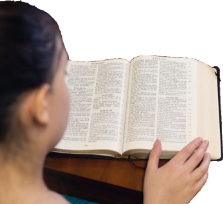 Rev 1
[Speaker Notes: Read each verse section in English. Then ask everyone to practise reading each verse section in English. Then practise reading all the verse in English.]
Practise reading key Bible verses
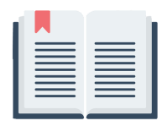 Genesis chapter 13 verses 15 and 16
                                 16,15:13 پەیدابوون    16,15:13 پدایش
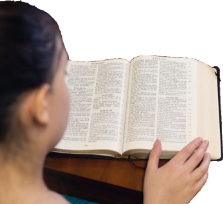 Rev 1
[Speaker Notes: Read each verse section in English. Then ask everyone to practise reading each verse section in English. Then practise reading all the verse in English.]
Practise reading key Bible verses
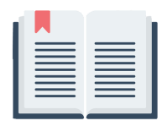 Genesis chapter 13 verses 15 and 16
                                 16,15:13 پەیدابوون    16,15:13 پدایش
for all the land that you see I will give to you and to your offspring forever. I will make your offspring as the dust of the earth, so that if one can count the dust of the earth, your offspring also can be counted.
نسل تو را همچون غبار زمین می‌گردانم، چنانکه اگر کسی بتواند غبار زمین را بشمارد، نسل تو را نیز می‌توان شمرد.
چونکە هەموو ئەو خاکەی دەیبینیت بۆ هەتاهەتایە دەیدەمە خۆت و نەوەکانتنەوەشت وەک خۆڵی زەوی لێ دەکەم، تاکو ئەگەر یەکێک توانی خۆڵی زەوی بژمێرێت، ئەوا نەوەی تۆش بژمێردرێت. .
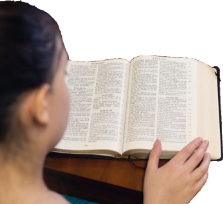 Rev 1
[Speaker Notes: Read each verse section in English. Then ask everyone to practise reading each verse section in English. Then practise reading all the verse in English.]
Practise reading key Bible verses
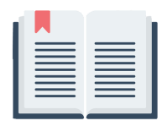 Genesis chapter 13 verses 15 and 16
                                 16,15:13 پەیدابوون    16,15:13 پدایش
for all the land that you see I will give to you and to your offspring forever. I will make your offspring as the dust of the earth, so that if one can count the dust of the earth, your offspring also can be counted.
نسل تو را همچون غبار زمین می‌گردانم، چنانکه اگر کسی بتواند غبار زمین را بشمارد، نسل تو را نیز می‌توان شمرد.
چونکە هەموو ئەو خاکەی دەیبینیت بۆ هەتاهەتایە دەیدەمە خۆت و نەوەکانتنەوەشت وەک خۆڵی زەوی لێ دەکەم، تاکو ئەگەر یەکێک توانی خۆڵی زەوی بژمێرێت، ئەوا نەوەی تۆش بژمێردرێت. .
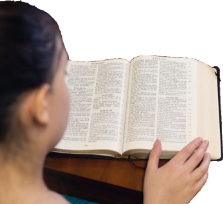 Rev 1
[Speaker Notes: Read each verse section in English. Then ask everyone to practise reading each verse section in English. Then practise reading all the verse in English.]
Practise reading key Bible verses
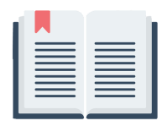 Genesis chapter 13 verses 15 and 16
                                 16,15:13 پەیدابوون    16,15:13 پدایش
for all the land that you see I will give to you and to your offspring forever. I will make your offspring as the dust of the earth, so that if one can count the dust of the earth, your offspring also can be counted.
نسل تو را همچون غبار زمین می‌گردانم، چنانکه اگر کسی بتواند غبار زمین را بشمارد، نسل تو را نیز می‌توان شمرد.
چونکە هەموو ئەو خاکەی دەیبینیت بۆ هەتاهەتایە دەیدەمە خۆت و نەوەکانتنەوەشت وەک خۆڵی زەوی لێ دەکەم، تاکو ئەگەر یەکێک توانی خۆڵی زەوی بژمێرێت، ئەوا نەوەی تۆش بژمێردرێت. .
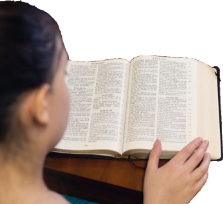 Rev 1
[Speaker Notes: Read each verse section in English. Then ask everyone to practise reading each verse section in English. Then practise reading all the verse in English.]
Practise reading key Bible verses
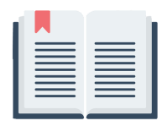 Genesis chapter 13 verses 15 and 16
                                 16,15:13 پەیدابوون    16,15:13 پدایش
for all the land that you see I will give to you and to your offspring forever. I will make your offspring as the dust of the earth, so that if one can count the dust of the earth, your offspring also can be counted.
نسل تو را همچون غبار زمین می‌گردانم، چنانکه اگر کسی بتواند غبار زمین را بشمارد، نسل تو را نیز می‌توان شمرد.
چونکە هەموو ئەو خاکەی دەیبینیت بۆ هەتاهەتایە دەیدەمە خۆت و نەوەکانتنەوەشت وەک خۆڵی زەوی لێ دەکەم، تاکو ئەگەر یەکێک توانی خۆڵی زەوی بژمێرێت، ئەوا نەوەی تۆش بژمێردرێت. .
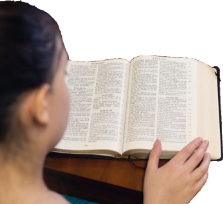 Rev 1
[Speaker Notes: Read each verse section in English. Then ask everyone to practise reading each verse section in English. Then practise reading all the verse in English.]
Practise reading key Bible verses
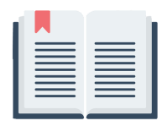 Genesis chapter 13 verses 15 and 16
                                 16,15:13 پەیدابوون    16,15:13 پدایش
for all the land that you see I will give to you and to your offspring forever. I will make your offspring as the dust of the earth, so that if one can count the dust of the earth, your offspring also can be counted.
نسل تو را همچون غبار زمین می‌گردانم، چنانکه اگر کسی بتواند غبار زمین را بشمارد، نسل تو را نیز می‌توان شمرد.
چونکە هەموو ئەو خاکەی دەیبینیت بۆ هەتاهەتایە دەیدەمە خۆت و نەوەکانتنەوەشت وەک خۆڵی زەوی لێ دەکەم، تاکو ئەگەر یەکێک توانی خۆڵی زەوی بژمێرێت، ئەوا نەوەی تۆش بژمێردرێت. .
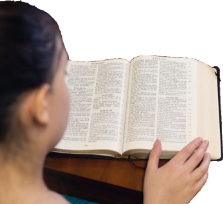 Rev 1
[Speaker Notes: Read each verse section in English. Then ask everyone to practise reading each verse section in English. Then practise reading all the verse in English.]
Practise reading key Bible verses
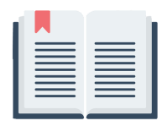 Genesis chapter 22 verses 17 and 18
                                 18,17:22 پەیدابوون    18,17:22 پدایش
for all the land that you see I will give to you and to your offspring forever. I will make your offspring as the dust of the earth, so that if one can count the dust of the earth, your offspring also can be counted.
نسل تو را همچون غبار زمین می‌گردانم، چنانکه اگر کسی بتواند غبار زمین را بشمارد، نسل تو را نیز می‌توان شمرد.
چونکە هەموو ئەو خاکەی دەیبینیت بۆ هەتاهەتایە دەیدەمە خۆت و نەوەکانتنەوەشت وەک خۆڵی زەوی لێ دەکەم، تاکو ئەگەر یەکێک توانی خۆڵی زەوی بژمێرێت، ئەوا نەوەی تۆش بژمێردرێت. .
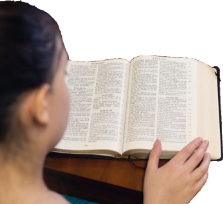 Rev 1
[Speaker Notes: Read each verse section in English. Then ask everyone to practise reading each verse section in English. Then practise reading all the verse in English.]
Practise reading key Bible verses
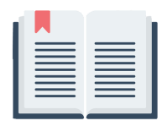 We will end with a prayer
با دعا تمام می کنیم
بە دوعایەک کۆتایی پێدێنین
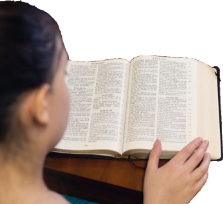 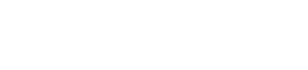 Rev 1
[Speaker Notes: Delete slide if not required]
Practise reading key Bible verses
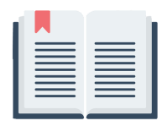 Thank you for coming– we hope see you next week, God willing!
از حضور شما متشکرم – به امید خدا، امیدواریم هفته آینده شما را ببینیم!
سوپاس بۆ هاتنت– هیوادارین هەفتەی داهاتوو بتانبینین، ان شاء الله!
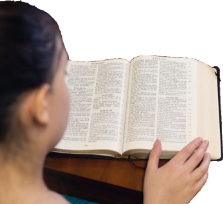 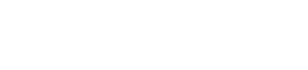 Rev 1
[Speaker Notes: Delete slide if not required]